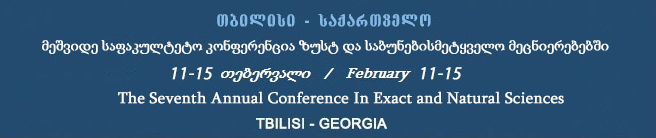 ღერო უჯრედების დაყოფის  თავისებურების  
გავლენა მცენარის  სიცოცხლის ხანგრძლივობაზე


II  სემინარი

მოდული: მცენარეთა ბიოლოგია
სამეცნიერო ხელმძღვანელი: 
ასოც. პროფ. მარიამ გაიდამაშვილი

მომხს.: ეკატერინე  პოპიაშვილი
V სემესტრის დოქტორანტი
1
ჰეიფლიკის ზღვარიHayflick   Limit
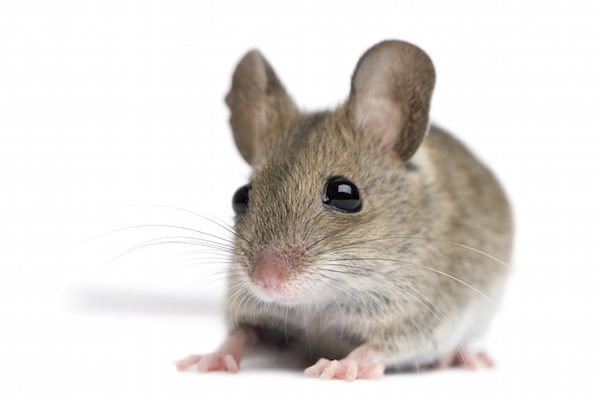 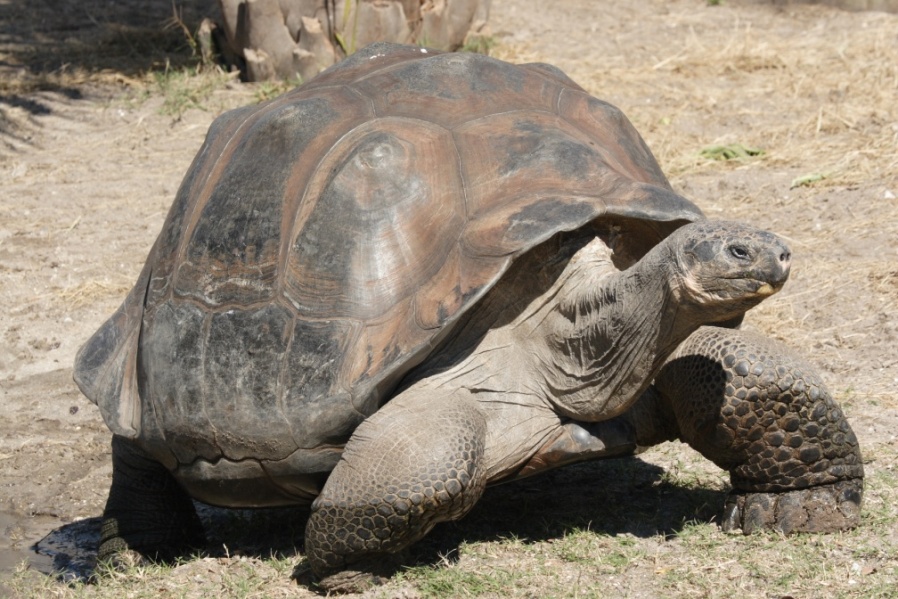 თაგვის ჰეიფლიკის ზღვარი
დაახლ. 14-დან 21-მდეა, 
ცოცხლობს 2 წლამდე
გალაპაგოსის კუს ჰეიფლიკის ზღვარი 125-მდეა,  ცოცხლობს მინიმუმ 170 წელი
ჰეიფლიკის ზღვარი - უჯრედული დაყოფის ზღვრული რაოდენობა in vitro, რის შემდეგაც  უჯრედი წყვეტს დაყოფას (ეწოდა მისი აღმომჩენის ამერიკელი ლეონარდ ჰეიფლიკის საპატივცემულოდ, 1961 ).
2
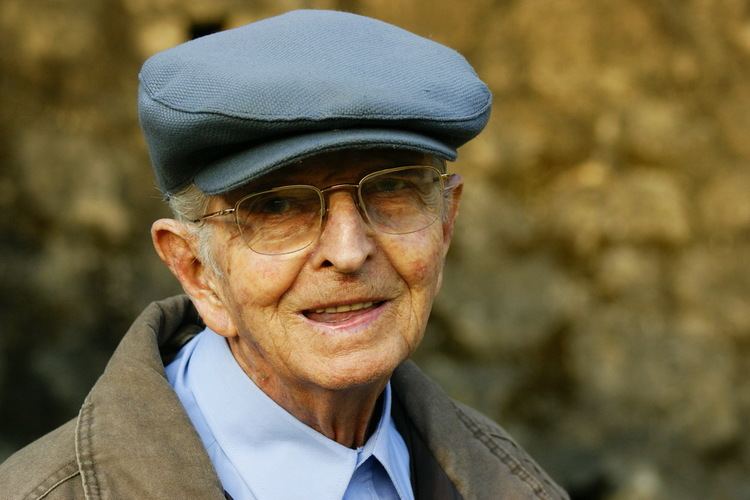 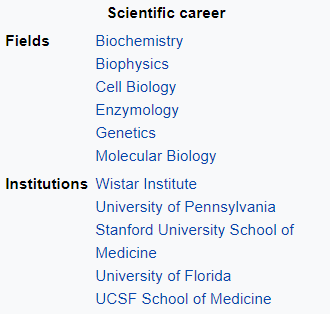 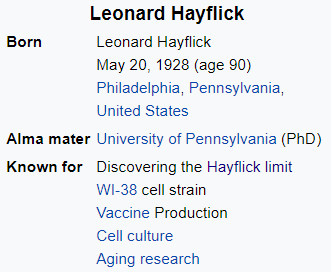 3
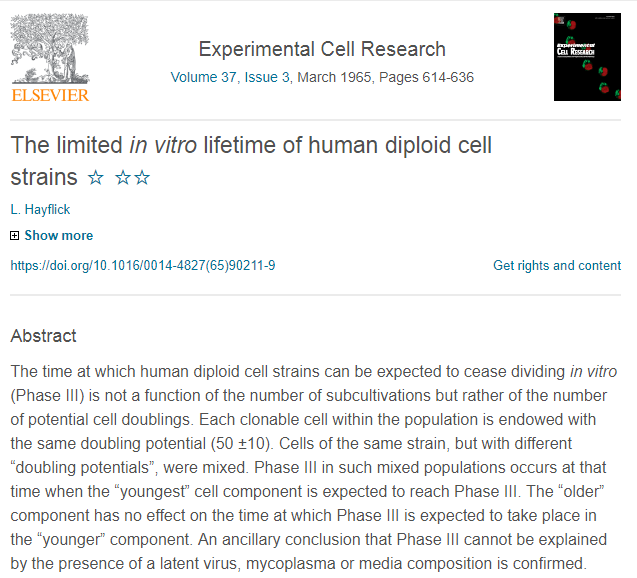 4
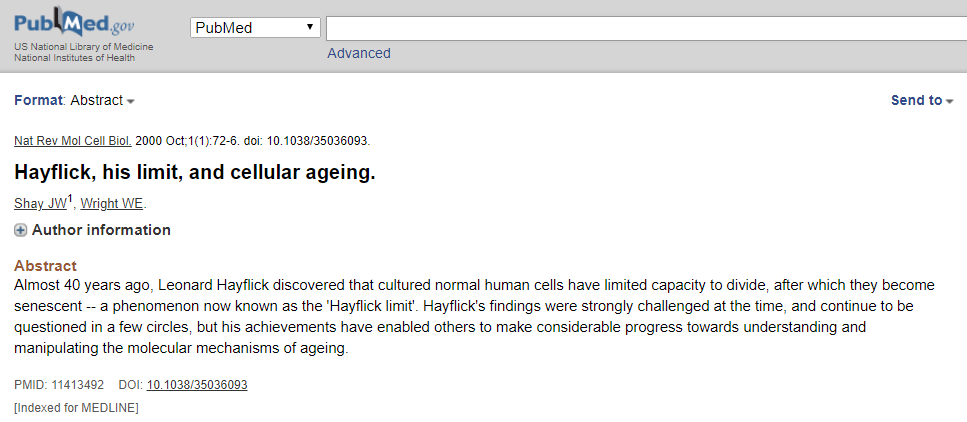 5
ტელომერები 
(ბერძ. “ტელოს”  - ბოლო, “მეროს” -ნაწილი)
AGGGTT
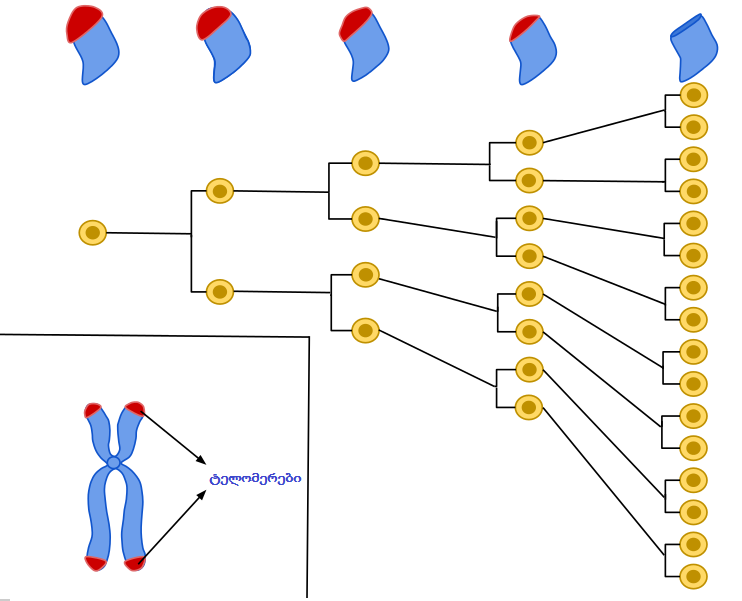 თითოეული უჯრედული დაყოფის დროს ტელომერები  სულ უფრო და უფრო მოკლდება, რაც საბოლოო ჯამში უჯრედის ფიზიოლოგიურ დაბერებას იწვევს. ტელომერის სიგრძე შეიძლება შევადაროთ ბიოლოგიურ საათს, რომელიც გვაძლევს წარმოდგენას ორგანიზმის ან უჯრედის სიცოცხლის ხანგრძლივობის შესახებ.
6
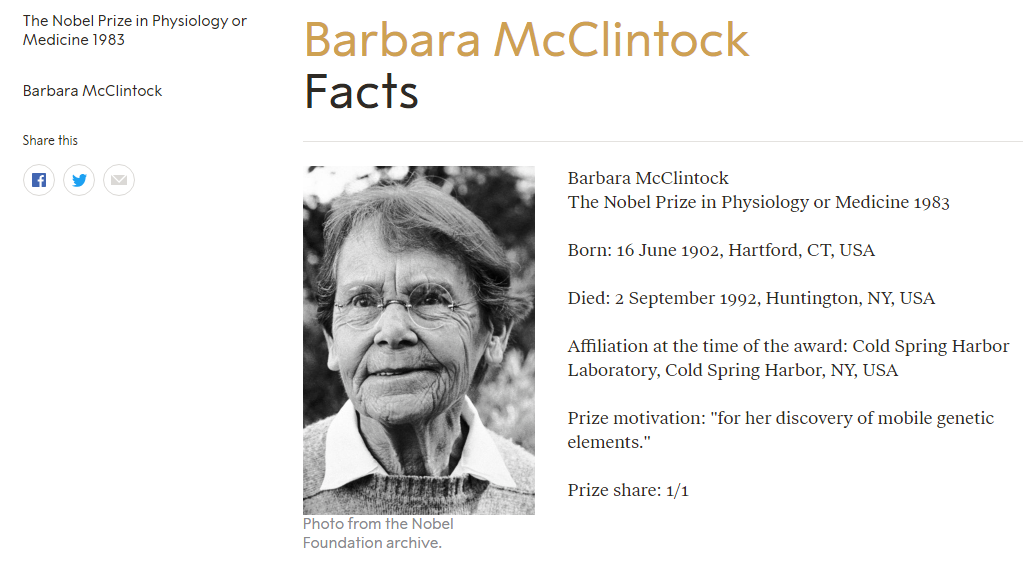 ბარბარა მაკ-კლინტოკმა 1932 წელს შეამჩნია, რომ ქრომოსომების დაბოლოებების არ ქონის შემთხვევაში ეწებებოდა ერთმანეთს და გამოთქვა ვარაუდი, რომ შეიძლება ქრომოსომების დაბოლოებები პასუხისმგებელია მათ სტაბილურობაზე და აკისრიათ დამცველობითი როლი.
7
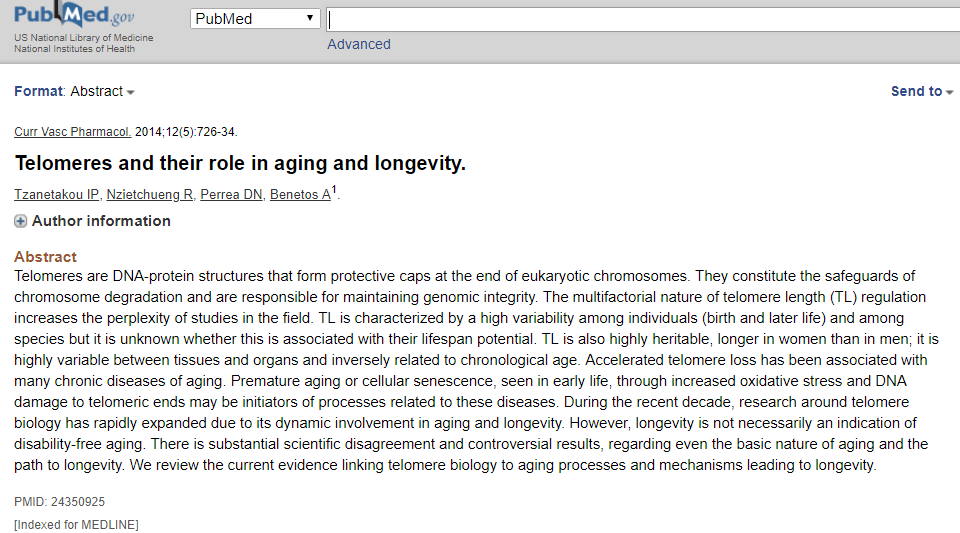 8
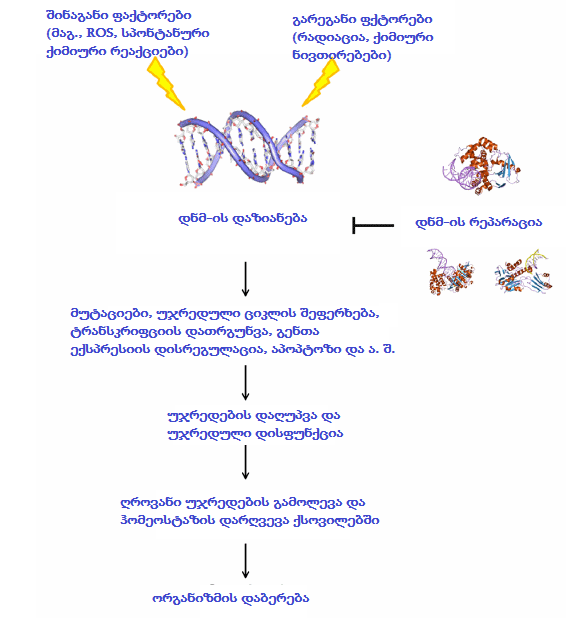 შეცდომები დნმ-ის 
რეპლიკაციაში
9
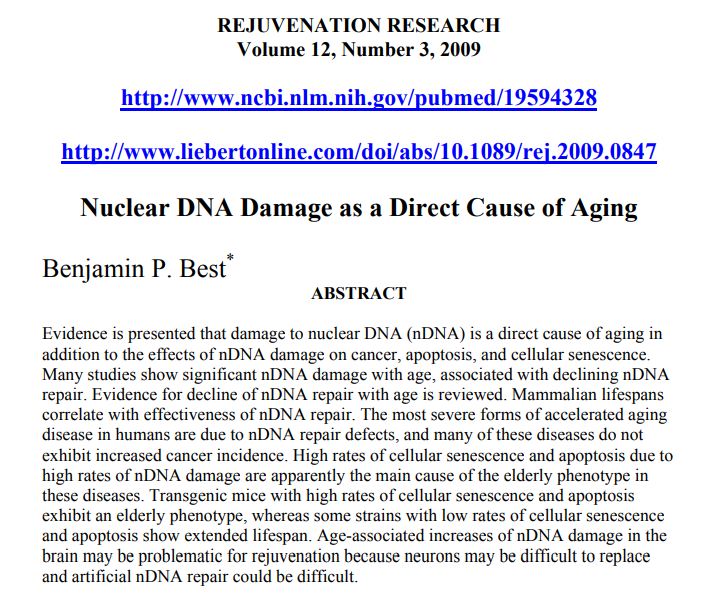 10
მალერის ხრუტუნა Muller's Ratchet (ინგ.) Храповик Мёллера (რუს.)
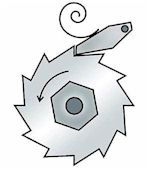 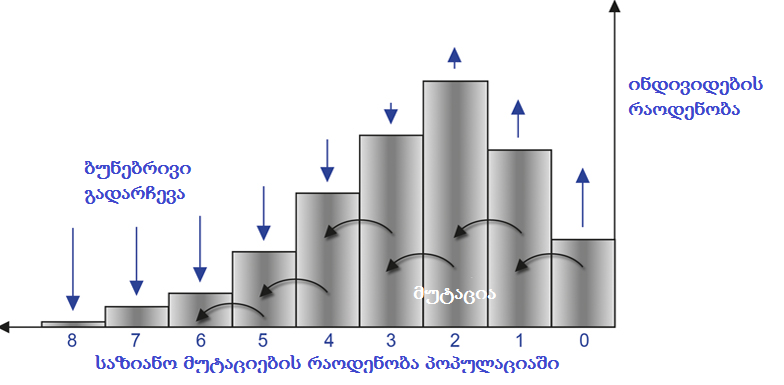 მალერის ხრუტუნა  - უსქესო გამრავლების დროს საზიანო მუტაციების შეუქცევადად დაგროვება. ასე ეწოდა  აღმომჩენის ჰერმან ჯოზეფ მალერის საპატივცემულოდ 1932წ.
11
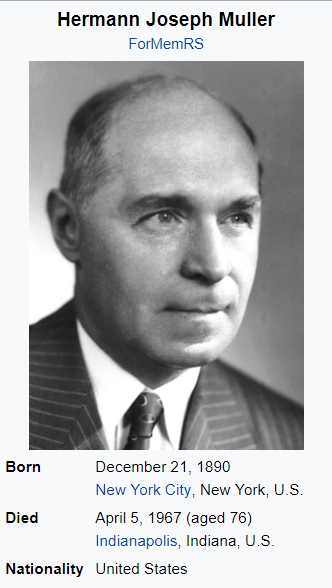 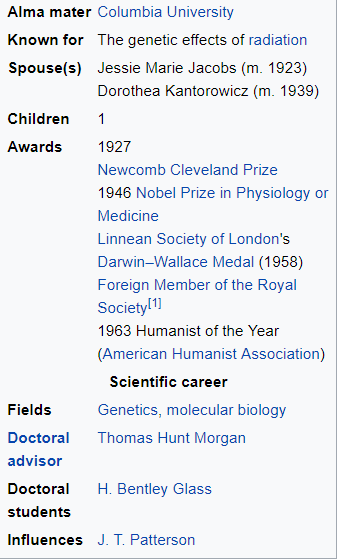 გენთა შეჭიდულობისა და კროსინგოვერის მოვლენის შესწავლისათვის, აგრეთვე ხელოვნური მუტაგენეზის აღმოჩენისათვის 1946 წელს მიენიჭა ნობელის პრემია.
12
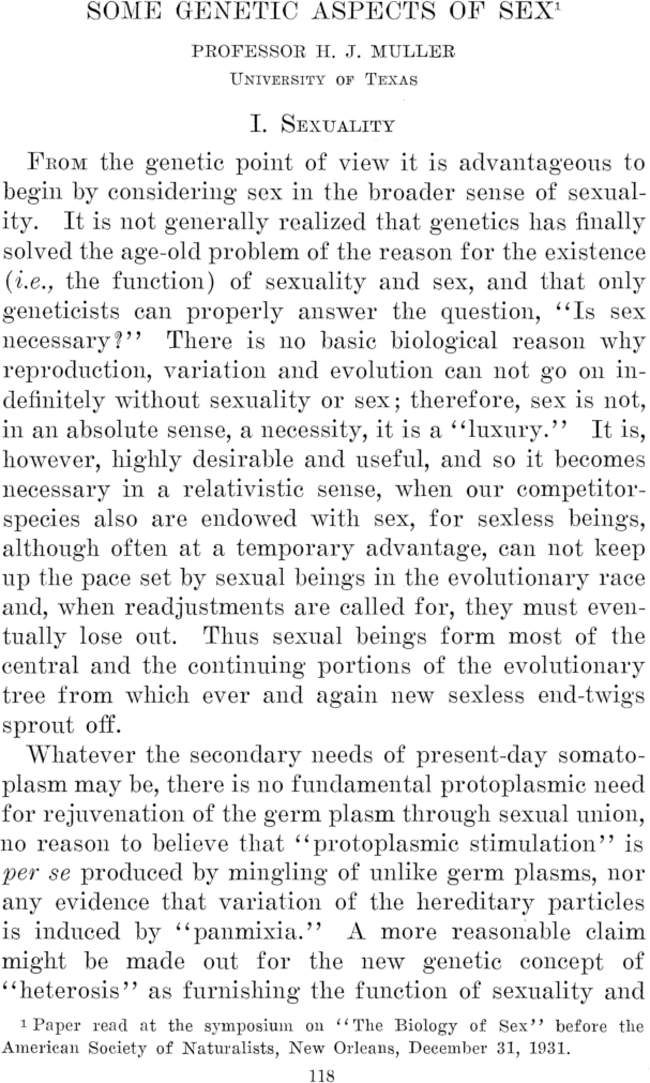 Muller HJ (1932). "Some genetic aspects of sex". American Naturalist. 66 (703): 118–138. doi:10.1086/280418. (Muller's original 1932 paper)
13
უჯრედული დაყოფის რაოდენობა ზღუდავს ორგანიზმის სიცოცხლის ხანგრძლივობას.
14
უჯრედული დაყოფის რაოდენობის მინიმალიზება მეტაზოაში (ცხოველთა სამეფოში)
ზიგოტა
გამეტოგენეზი
ყველა სხვა დანარჩენი უჯრედები
პირველადი სასქესო უჯრედები
1.დაყოფა
2. ზრდა
3.მომწიფება 
4.ფორმირება
მეიოზი
გამეტები
უჯრედული დაყოფის რაოდენობა
უკიდურესად მინიმალურია
15
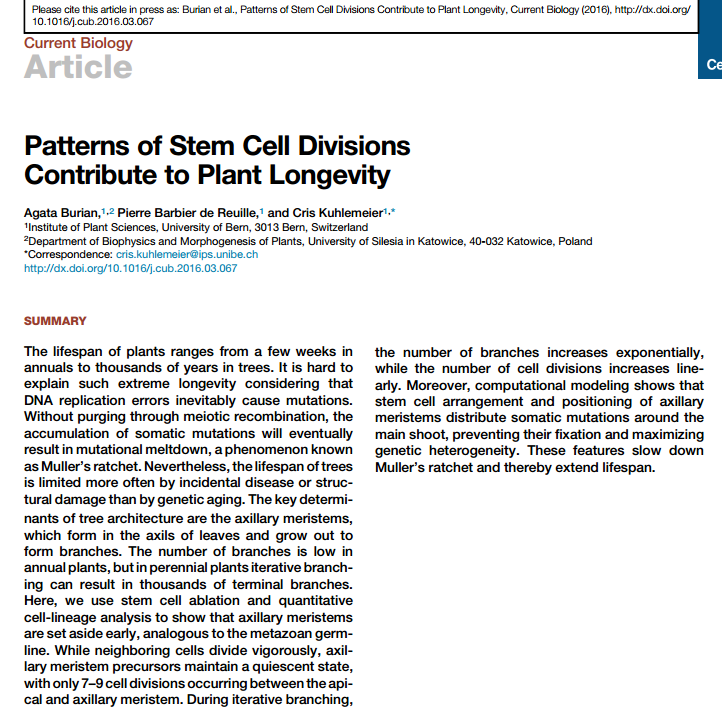 16
მცენარის სიცოცხლის ხანგრძლივობის შემზღუდველი ზოგიერთი ფაქტორი
დნმ რეპლიკაციაში შეცდომები
სომატური მუტაციების აკუმულაცია
დაავადებები
სტრუქტურული დაზიანებები
ფიზიოლოგიური დაბერება
სიცოცხლის ხანგრძლივობის შეზღუდვა
17
ხემცენარის  არქიტექტურის  ფორმირება
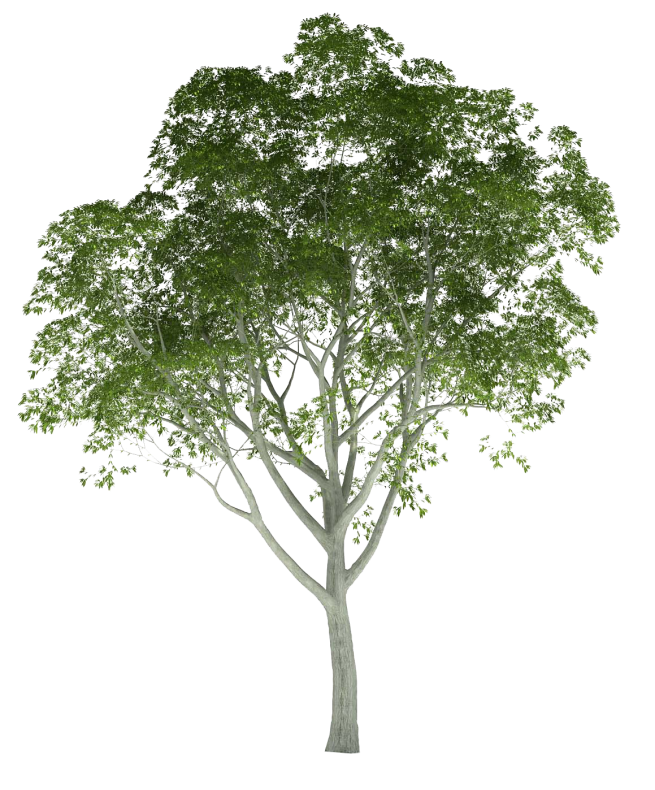 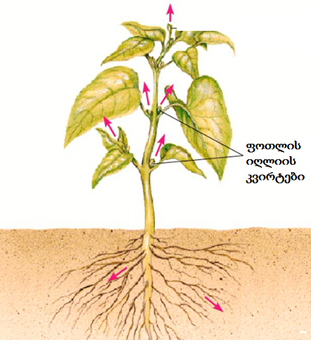 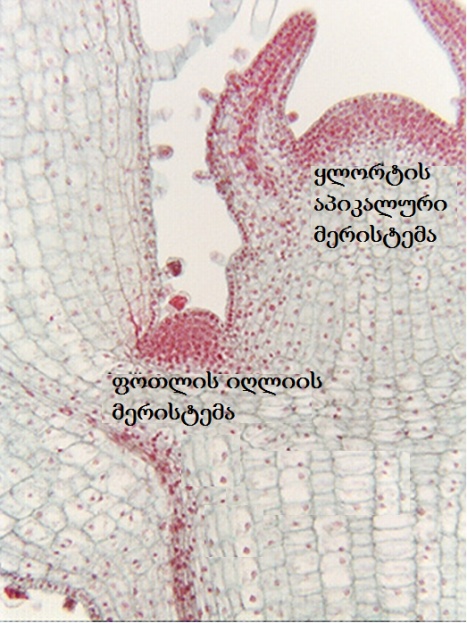 ტოტები
18
აპიკალური მერისტემა
ფოთლის        იღლიის    მერისტემა
19
მონაკვეთი ყლორტის აპიკალური მერისტემასა და ფოთლის იღლიის მერისტემას შორის
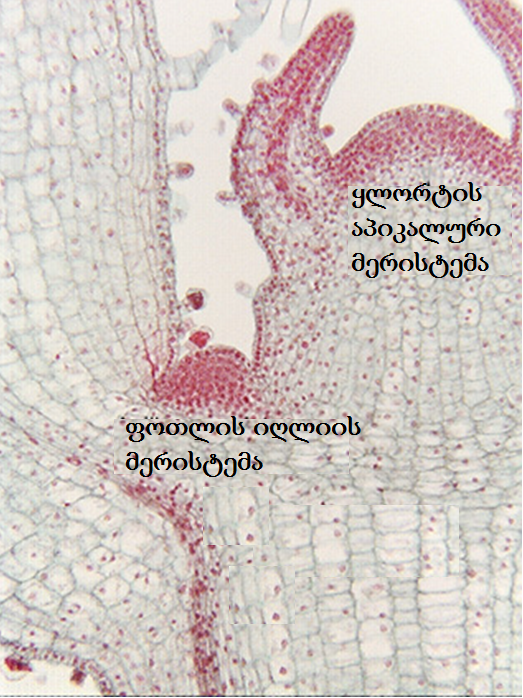 20
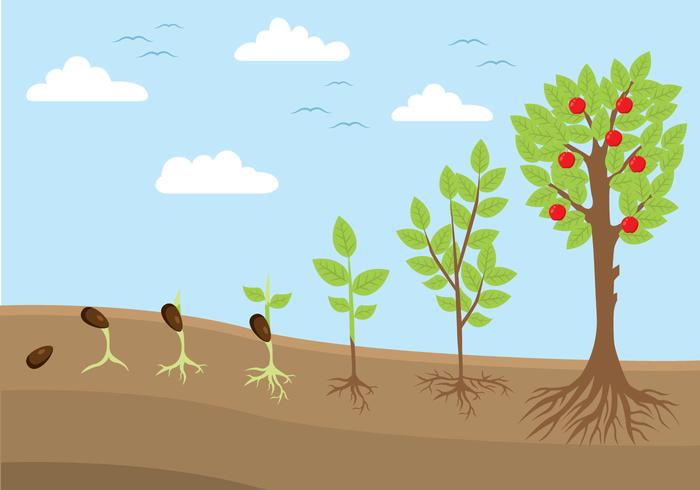 უჯრედული დაყოფის რაოდენობა მცენარის ემბრიონალური მერისტემიდან ტერმინალური ტოტების ჩამოყალიბებამდე  აჩვენებს მცენარის ფიზიოლოგიური დაბერების ინტენსივობას.
21
ფიზიოლოგიური დაბერების ინტენსივობა 
= 
 უჯრედული დაყოფის რაოდენობა აპიკალური მერისტემიდან ფოთლის იღლიის მერისტემის  ჩამოყალიბებამდე 
X 
   ხემცენარის დატოტვის რაოდენობა
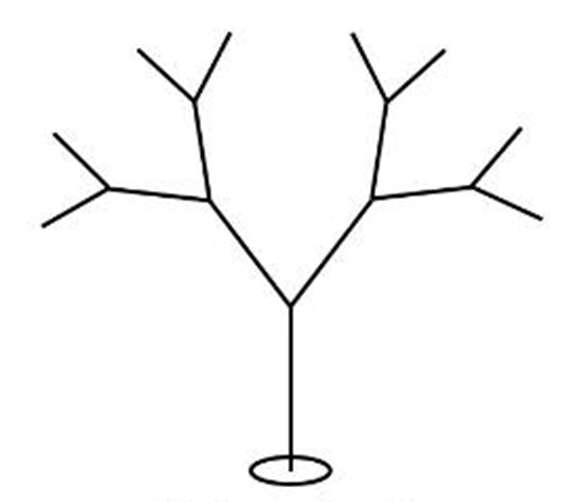 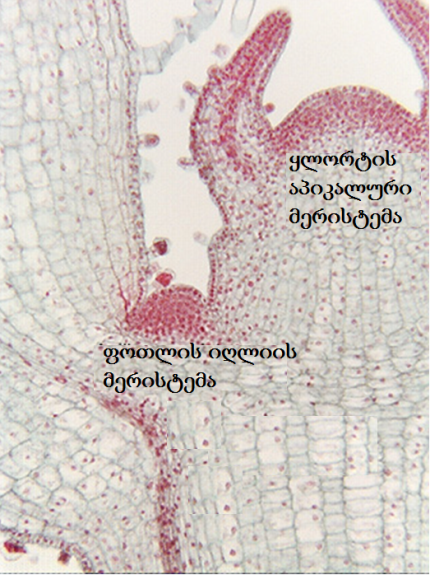 X
დიქოტომური დატოტვის შემთხვევაში რეგულარული დატოტვა 10-ჯერ, მოგვცემს 1024 ტოტს (210 =1024).
22
უჯრედული დაყოფა  აპიკალური მერისტემიდან ფოთლის იღლიის მერისტემის ჩამოყალიბებამდე
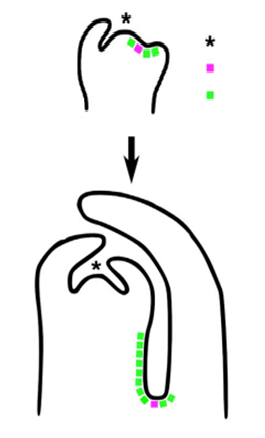 აპიკალური მერისტემის ცენტრი
ფოთლის იღლიის მერისტემის წინამორბედი უჯრედი
სხვა უჯრედები
23
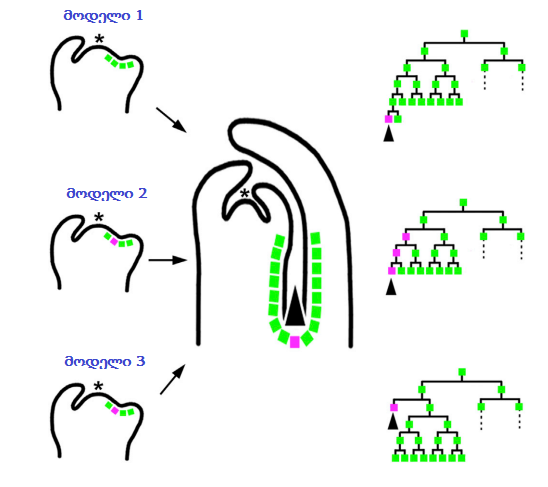 აპიკალური   მერისტემიდან   ფოთლის   იღლიის ჩამოყალიბებამდე უჯრედული დაყოფის  3 სავარაუდო   მოდელი
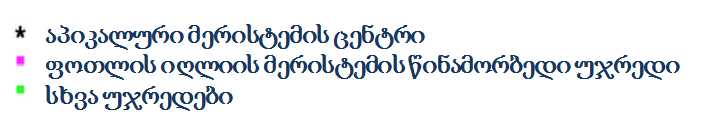 24
კვლევის მიზანი
დადგენა იმისა, ახასიათებს თუ არა მცენარეს ყლორტის აპიკალურ მერისტემასა და ფოთლის იღლიის მერისტემას შორის, უჯრედული დაყოფის რაოდენობის მინიმალიზება, რისი მეშვეობითაც შეამცირებდა სომატური მუტაციების წარმოქმნის ალბათობას და ამით შეაყოვნებდა ფიზიოლოგიურ დაბერებას.
25
გამოყენებული  მასალა    და    მეთოდები
უჯრედული ხაზის რაოდენობრივი ანალიზი (Quantitative cell-lineage analysis)  DR5-VENUS - სინთეტური ფლუორესცენტული მარკერი მცენარეული ჰორმონ აუქსინის ექსპრესიის ვიზუალიზაციისათვის;

დროში შენელებული მიკროგადაღების ტექნიკა კონფოკალური მიკროსკოპიით (Time lapse imaging technique with confocal microscopy);

მურაშიგე სკუგის მოდიფიცირებულ საკვებ არეზე (პეტრის ფინჯნებში)  გადატანილი არაბიდოპსის (Arabidopsis thaliana) 45 დღიანი ღივების ამპუტირებული კენწრული ყლორტები.
26
შედეგები
DR5-VENUS-ის ექსპრესია Arabidopsis thaliana-ს ყლორტის წვეროებში (გამოყენებულია დროში შენელებული  მიკრო-გადაღების ტექნიკა).
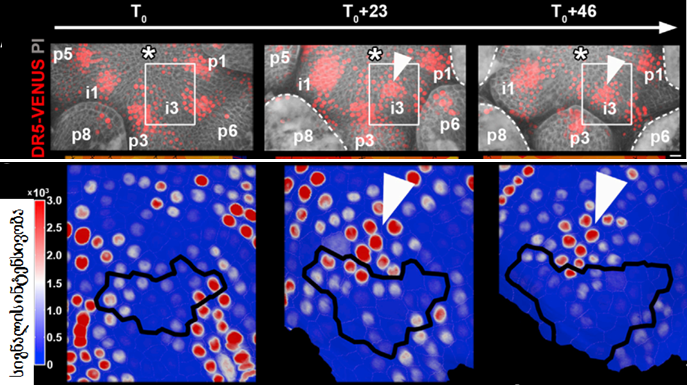 სთ
სთ
A
B
A  - Arabidopsis thaliana-ს ყლორტის აპიკალური მერისტემის ზედხედი

* - აპიკალური ერისტემის ცენტრი
p1-pn  ფოთლის ჩანასახები Leaf primordia  (p1 ყველაზე ახალგაზრდა )
i1, i2… in საწყის სტადიაზე მყოფი ფოთლის ჩანასახები incipient primordia  (i1  ყველაზე ასაკოვანი )
ჩარჩოები - i3-ის რეგიონი
ისრები - DR5-VENUS-ის ექსპრესიის მაქსიმუმი

B -  შავი კონტურები - ფოთლის ჩანასახი, რომლის იღლიაშიც მოგვიანებით ფოთლის იღლიის მერისტემა განვითარდება.; C- DR5-VENUS-ის სიგნალის  ინტენსივობა
DR5-VENUS-ის    ექსპრესია   გვიჩვენებს მომავალი       ფოთლის     იღლიის მერისტემის  ადგილმდებარეობას.
არაბიდოპსის ყლორტის კენწეროს ფოტოები ვეგეტატიური ფაზიდან (T0) ადრეული რეპროდუქტიულ ფაზამდე T0+214 სთ -ზე.
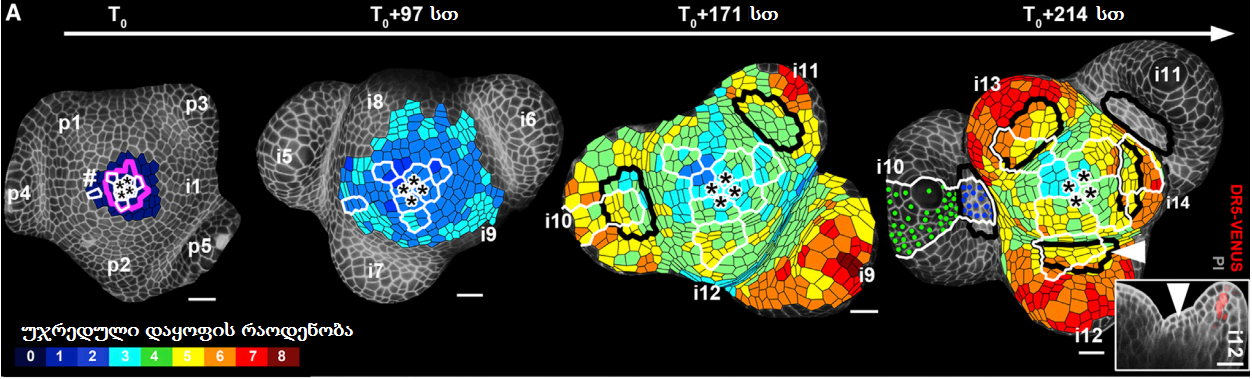 ვარდისფერი კონტურები -  ღეროვანი უჯრედების პოპულაცია   აპიკალურ მერისტემაში T0-ზე;
ვარკვლავები - აპიკალური  მერისტემის ცენტრში ღეროვანი უჯრედები;
შავი კონტურები - მორფოლოგიურად გარჩევადი ფოთლის იღლიის მერისტემები;
თეთრი კონტურები - სამაგალითო უჯრედული კლონები (?); white outlines, exemplary cell clones; 
ლურჯი, მწვანე წერტილები T0 + 214 hr-ზე, ფოთლის იღლიის მერისტემის და ფოთლის   უჯრედები,
ისრები - DR5-VENUS-ის  მაქსიმალური ექსპრესია
28
უჯრედული ხაზის დიაგრამა, რომელიც აჩვენებს აპიკალური მერისტემიდან ერთი ცალი უჯრედის  დაყოფას.
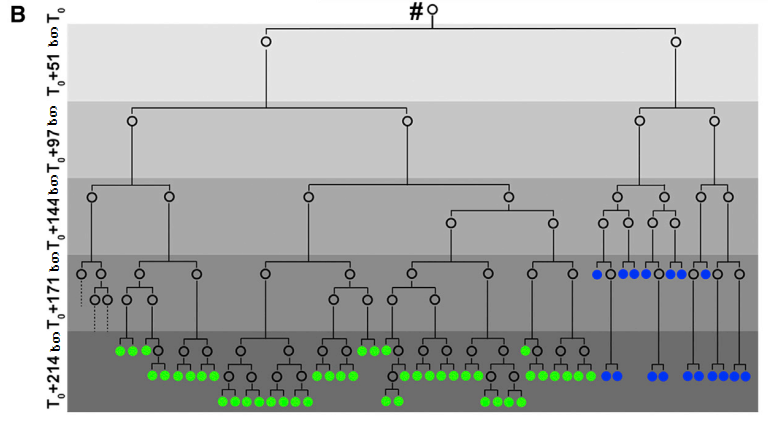 მწვანე წერტილები - ფოთლის უჯრედები
 ლურჯი წერტილები - ფოთლის იღლიის მერისტემის T0 + 214 სთ-ზე.
29
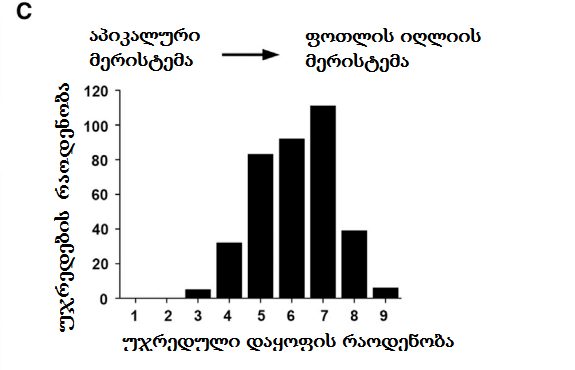 უჯრედული დაყოფის რაოდენობის დამოკიდებულება  უჯრედულ რაოდენობასთან  უჯრედების გადაადგილების დროს აპიკალური მერისტემის  ღეროვანი უჯრედების პოპულაციიდან ფოთლის იღლიის მერისტემებამდე. 
       
      ეფუძნება 5 კენწეროდან განვითარებული 23 ფოთლის იღლიის მერისტემის ანალიზს, n = 368 უჯრედს.
30
დასკვნები
მცენარეში  ღეროვანი უჯრედები განსხვავდებიან ერთმანეთისაგან დაყოფის ინტენსივობით;
   
მცენარის ყლორტის აპიკალური მერისტემიდან ფოთლის იღლიის მერისტემის ჩამოყალიბებამდე  უჯრედული დაყოფა შედარებით მცირე ინტენსივობით ხასიათდება, მაშინ როცა მომიჯნავე უჯრედები აქტიურად იყოფა და დიფერენცირდება;

ღეროვანი უჯრედების ერთი ნაწილის დაყოფის დაბალი ინტენსივობა იცავს მცენარეს საზიანო სომატური მუტაციების დაგროვებისაგან,  რაც, თავის მხრივ, მცენარის სიცოცხლის ხანგრძლივობის ერთ-ერთი მიზეზია.
31
გამოყენებული ლიტერატურა
Hayflick, L., 1965. The limited in vitro lifetime of human diploid cell. Experimental Cell Research, Vol., 37, Issue 3, pp.614-626.

2. Shay, JW., Wright, WE., 2000. Hayflick, his limit, and cellular ageing. Nat. Rev. Mol. Cell Biol. 1(1):76-6.

3. Tzanetakou, IP., et al., 2014. Telomeres and their role in ageing and longevity. Curr. Vasc. Pharmacol. 12(5):726-34.

4. Benjamin, P. Best, 2009.  Nuclear DNA damage as a direct cause of ageing, Rejuvenation Research. Vol. 12.

5. Muller, HJ., 1932. Some genetic aspects of sex. American Naturalist. 66 (703): 118-138.


6. Burian et al., Patterns of Stem Cell Divisions Contribute to Plant Longevity, Current Biology (2016), http://dx.doi.org/10.1016/j.cub.2016.03.067
32
გმადლობთ  ყურადღებისათვის!
Ekaterine.popiashvili@tsu.ge
33